Trender och Timing på Börsen i Sektorer och Aktier (TTBSA)
Presenteras av
Martin Nigals
Ursprungsmaterial av Pontus Schröder, Quantitative Reaserach, Carnegie Investment Bank
 (föredraget på STAF 2024-02-20)
Är det dag att sälja om vi har nått en ny ATH (Alla Tiders Högsta kurs)?
De flesta av indikatorerna och diagrammen indikerar en Bullish miljö kommande 3-6 månaderna för S&P 500
Några anledningar till den positiva synen på aktiemarknaden
Brett marknadsdeltagande i den globala uptrenden för aktier. 
Brett sektordeltagande i uptrenden i USA
Stark uptrend i S&P 500
Färsk ATH i USA (risk för stor nedgång är som lägst första månaden)
Sannolikheten för nedgång på >=10% följande 6 mån = 15%.
De allra flesta rekylerna i en bull-market ligger på 3-6%. 
Bull-marknaden är fortfarande i en tidig fas (tiden från botten till top brukar vara 4-5 år. Skulle den ta slut nu så är det den kortaste perioden sedan 1948. Ska ta slut 2027 om den följer medianen.)
Strateger har som grupp en för konservativ hållning
Analytiker har som grupp en för konservativ hållning
S&P 500 målkurs 2024: 5490 (jag 5440)
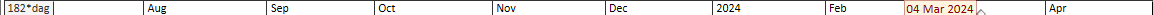 OMXS30: målkurs 2690 (jag 2650)
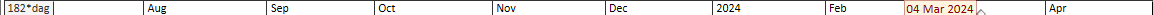 Svenska aktier – årlig avkastning 1964-2023
S&P 500 aktier – årlig avkastning 1964-2023
Svenska aktier – årlig avkastning 1964-2023
Om marknaden går upp så har den slutat året på mer än +20% oftare än på minus. 
Tjurmarknaden 2009-2020: Första ATH feb 2013 (c:a 200 ATH innan den slutliga).
S&P 500 aktier – årlig avkastning 1964-2023
Utveckling efter en stark 2-månadersperiod (>=16%)(S&P 500 senaste 50 åren)
Alla observationer (att köpa när som helst) helst
S&P 500 – Det hade varit bättre att köpa vid ATH än ”när som helst”. (Data sedan 1966)
% av marknaderna (börser) i uptrend och utvecklingen på OMXS30 (18 av 25 marknader eller 72% i uptrend feb 2024)
S&P 500 - Tidens betydelse (data sedan 1966)
Sektorer
Carnegie tror fortsatt på Finasiella sektorn som bäst.
Andra sektorer kommande 6 månader:
EUROPA: Automobile, Bygg, Råmaterial, Industri. Olja & gas, Fastigheter.
USA: Energi, Industri, Råmaterial
Man förväntar sig att de nordiska aktierna inom dessa sektorer påverkas positivt.
Svenska aktier i positivt momentum
ABB
Atlas
Frontline
Industrivärden
Investor
Lifco
Lundbergs
New Wave
SAAB
SAAB
Sandvik
Securitas
SEB
SHB
SKF
Swedbank
Trelleborg
Volvo
Svenska aktier i negativt momentum
Avanza
Billerud
Bioarctic
Boliden
Essity
Getinge
Husqvarna
Kinnevik
NIBE
SBB
Sinch
Tele2
Är det dag att sälja om vi har nått en ny ATH (Alla Tiders Högsta kurs)?
Tack för mig!
Martin Nigals